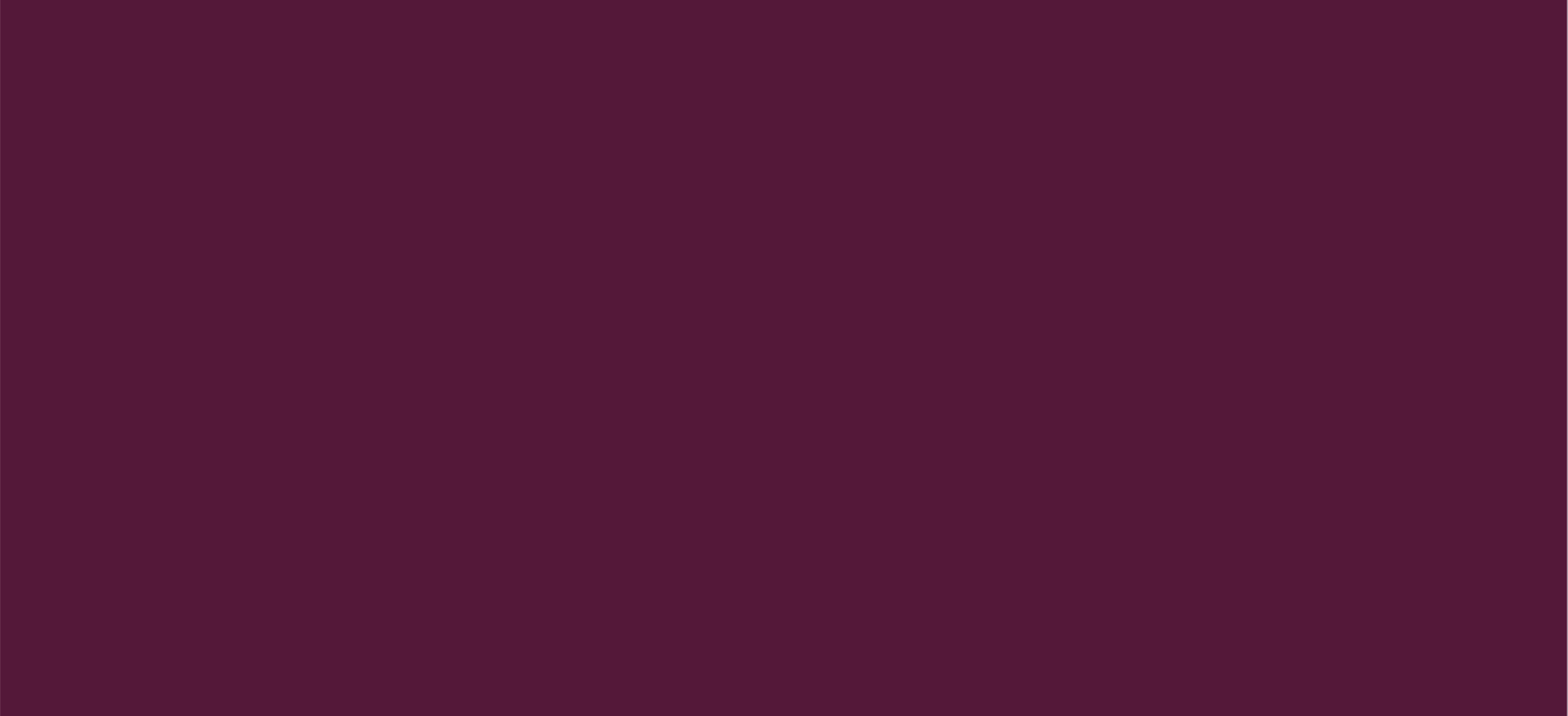 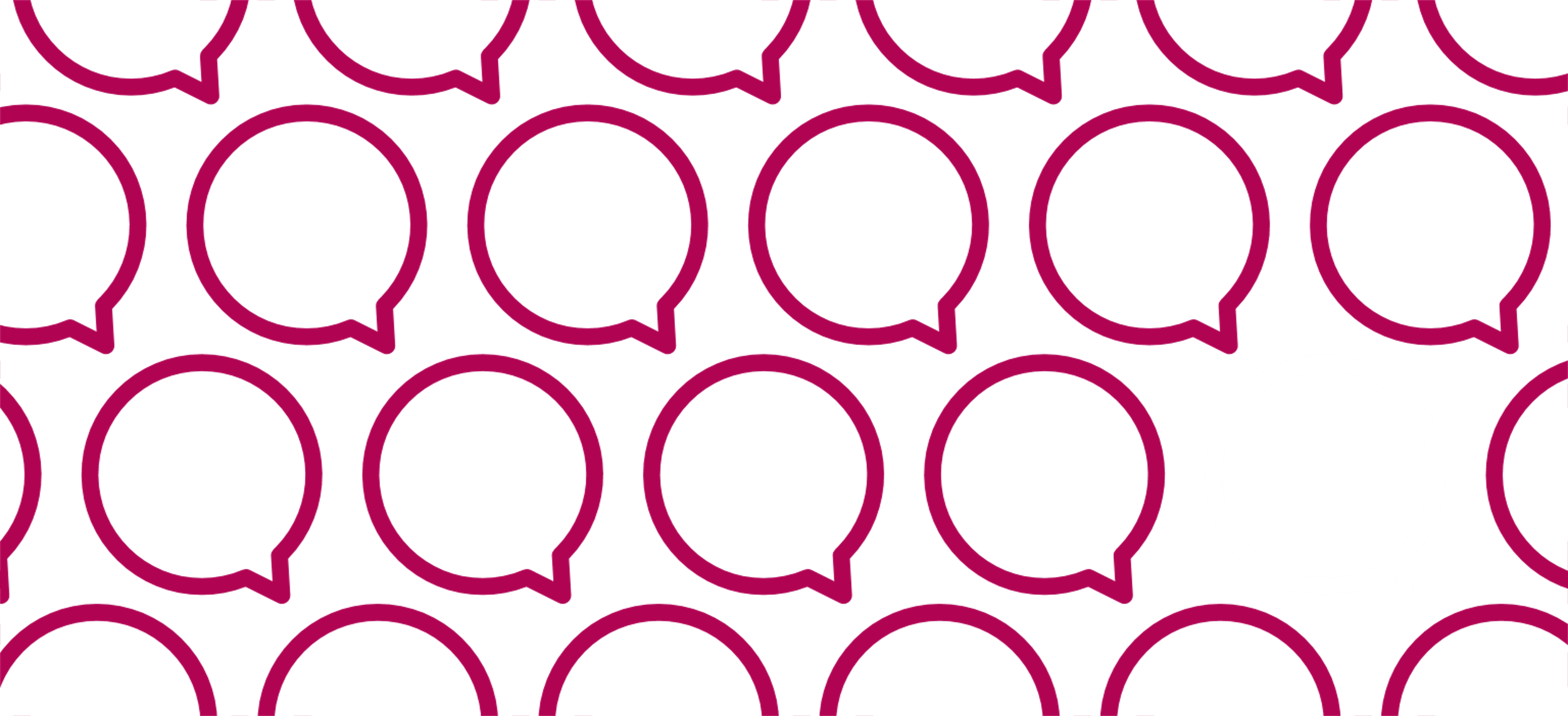 Invitation links
Aims of today's webinar
Explain what an invitation link is
Explain what an invitation link can do
Talk about ways that you can use an invitation link to invite feedback
The pros and cons of using an invitation link
Live website demonstration
Examples of invitation links currently being used
Important things to remember
Questions
Inviting online feedback
The simplest way to invite people to share their experiences on Care Opinion is just to provide a link to the site.

Another way is to make an "invitation link“ and provide that instead.

What does an invitation link do?
An invitation link allows you to: 
customise various aspects of our story-telling workflow 
easily access widget codes, kiosk links or QR codes to share with people using services
keep track of which stories came via which invitation links, and run reports and visualisations easily
The “tell your story” workflow is our full process on the website
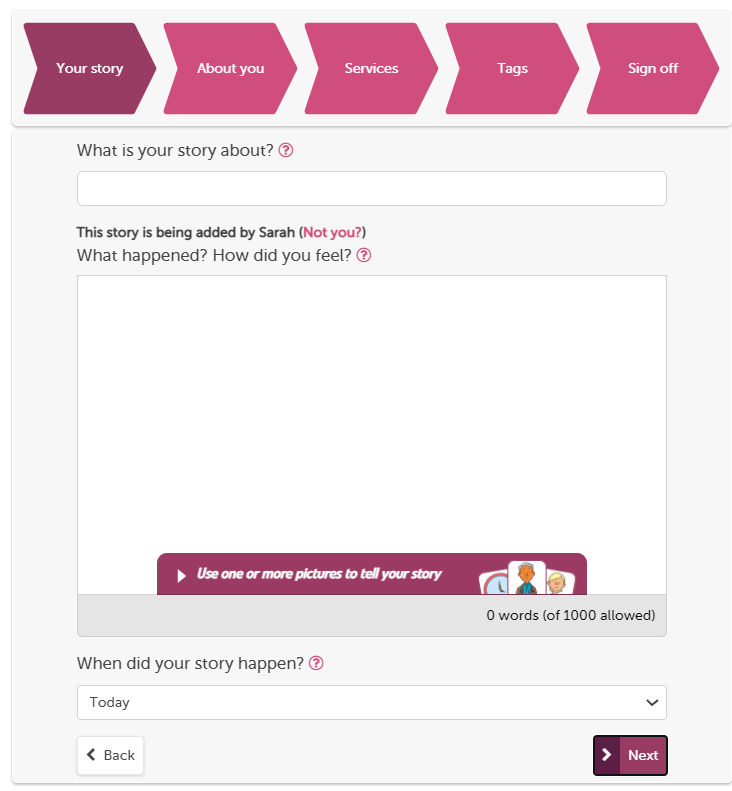 You can use pictures

Give what was good/could be improved tags

Provide optional demographic information, FFT and ratings.

Tag story to multiple providers 

Formatted to work on mobile devices
What does an invitation link look like?
A link to share feedback using the tell your story work flow:

                    https://www.careopinion.org.uk/49/Paediatrics-Major-Trauma-Team

The link can also be hyperlinked, for example: We’d love to hear your feedback  

A kiosk link to share feedback : https://www.careopinion.org.uk/49/Paediatrics-Major-Trauma-Team/kiosk (This can be a QR code)

A widget code: <iframe src="https://www.careopinion.org.uk/49/Paediatrics-Major-Trauma-Team/widget" width="400" height="600" allowTransparency="true" frameborder="0"></iframe> (This embeds the story telling process on your website)
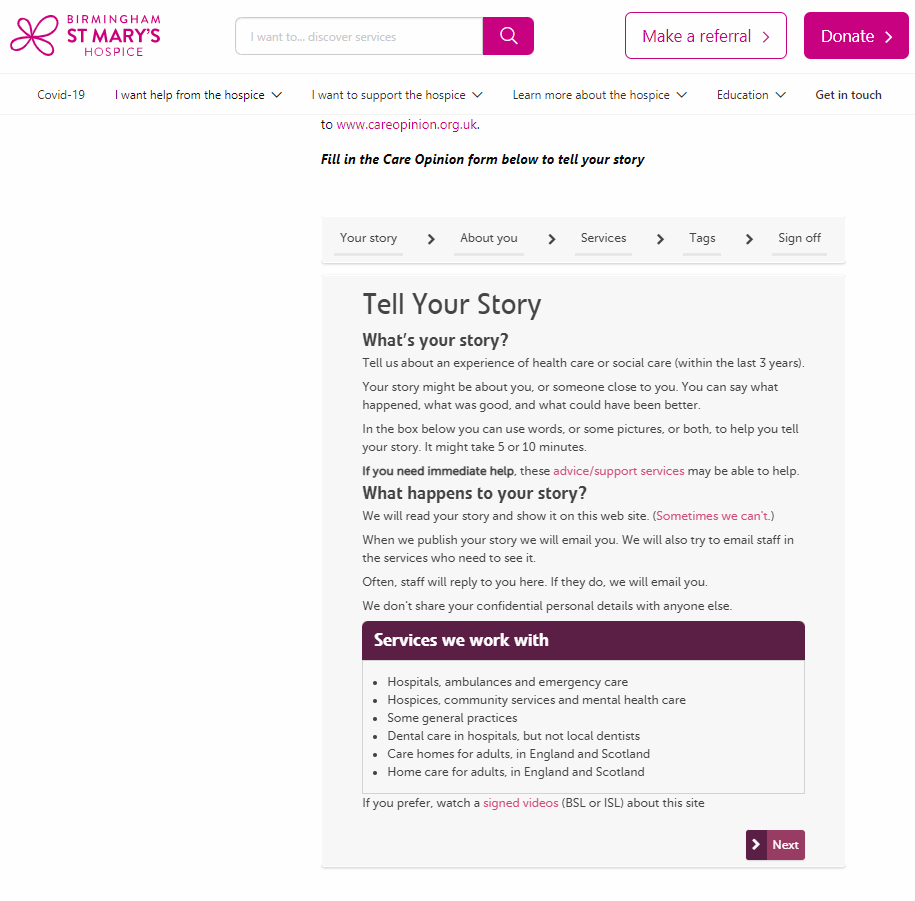 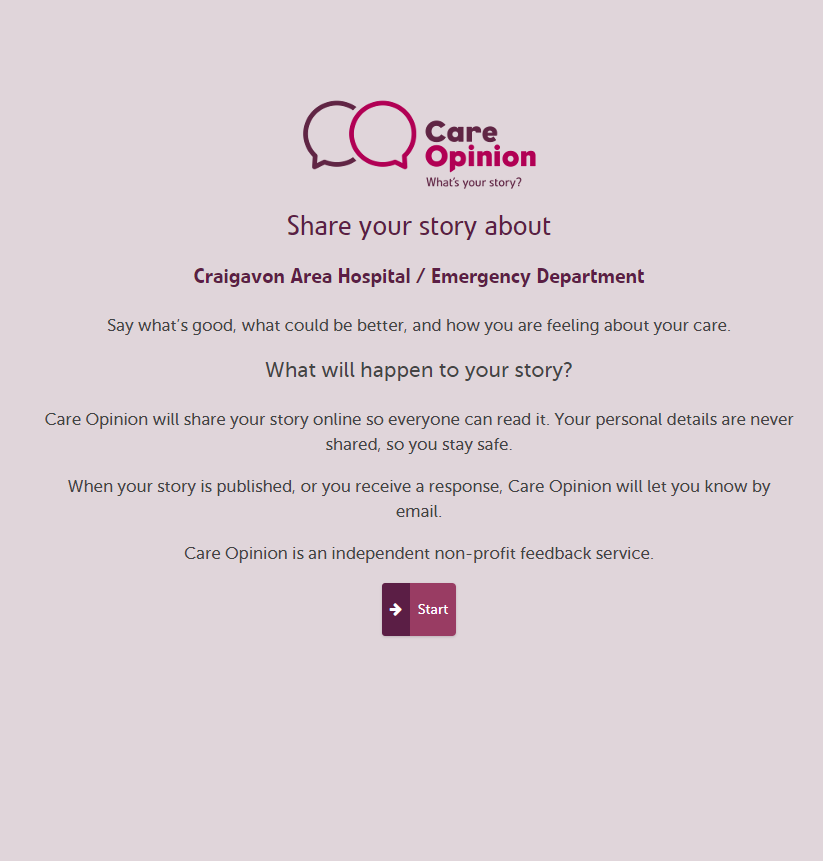 The “kiosk workflow” turns mobiles and tablets into a handheld kiosk
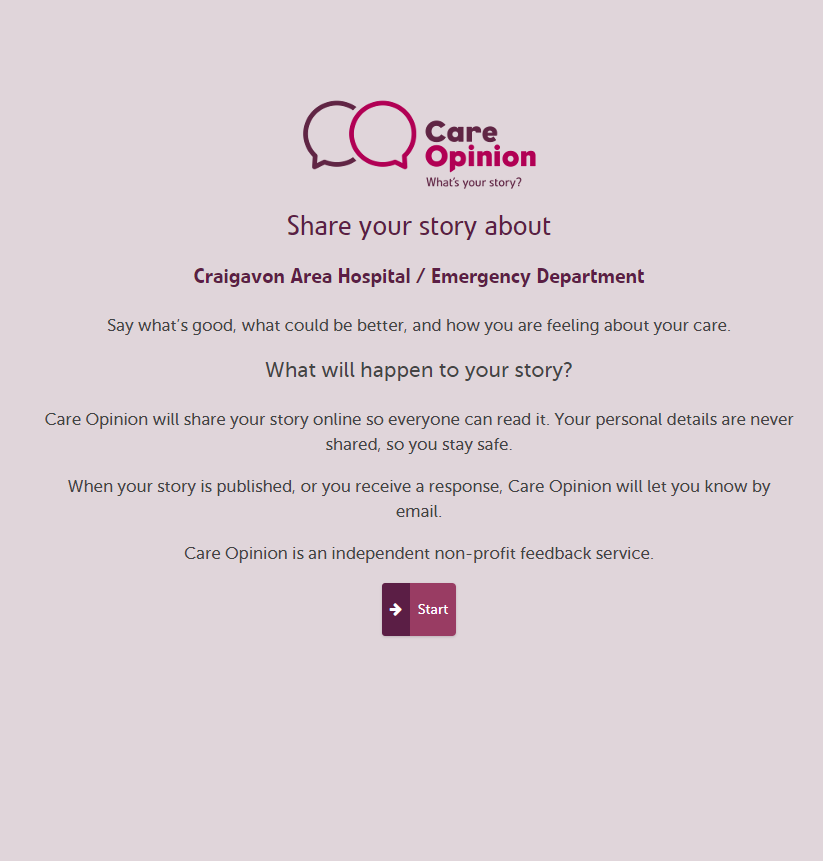 Linked to one service

Author cannot add what was good and what could be improved tags

No option to add demographic information and ratings

Author is not logged in. Safe to pass to another user.

Tablet can be locked to this page

Still needs to be on the internet

FFT rating can be added in
How can I use an invitation link?
Invitation links can be added to most correspondence 
that you have with patients and/or service users. 

Here are some ideas:

Emails
Texts – appointment reminders etc
Letters
On staff email footers
As a QR code on posters & leaflets
Social Media
On a tablet or Ipad
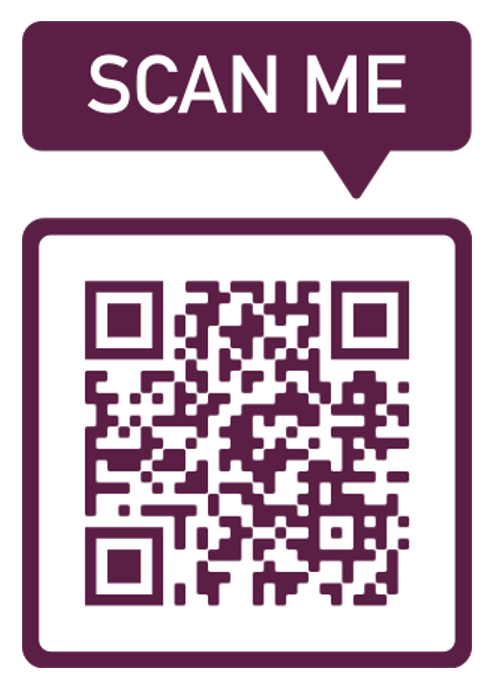 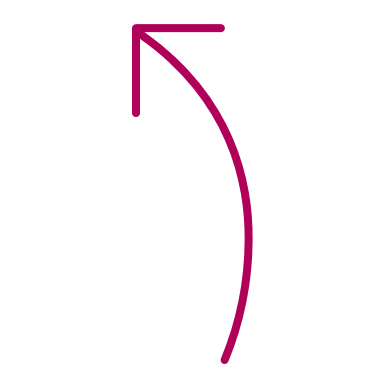 Customising your invitation link
Invitation links can be customised in a number of ways:

Add a personalised message from your service or yourself personally
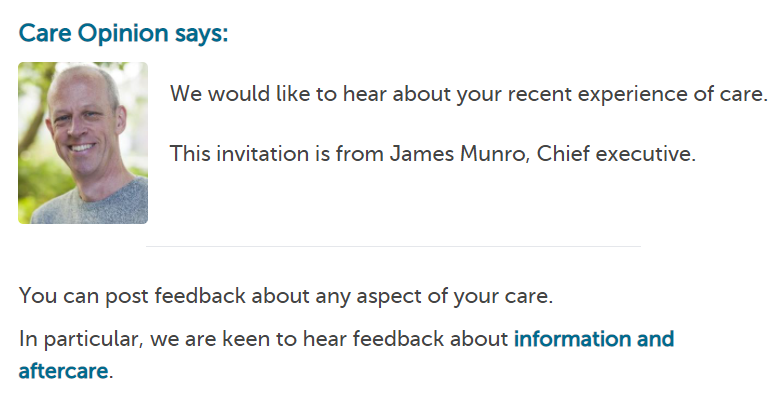 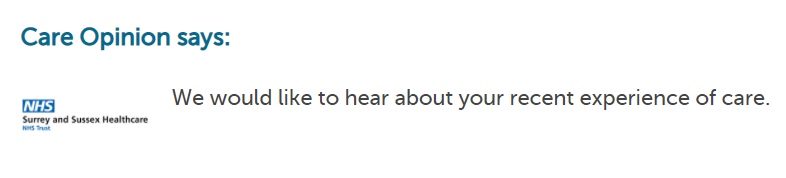 Customising your invitation link
Invitation links can be customised in a number of ways:

Add pre-selected tags to stories
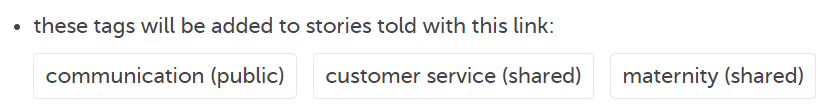 Link an external survey
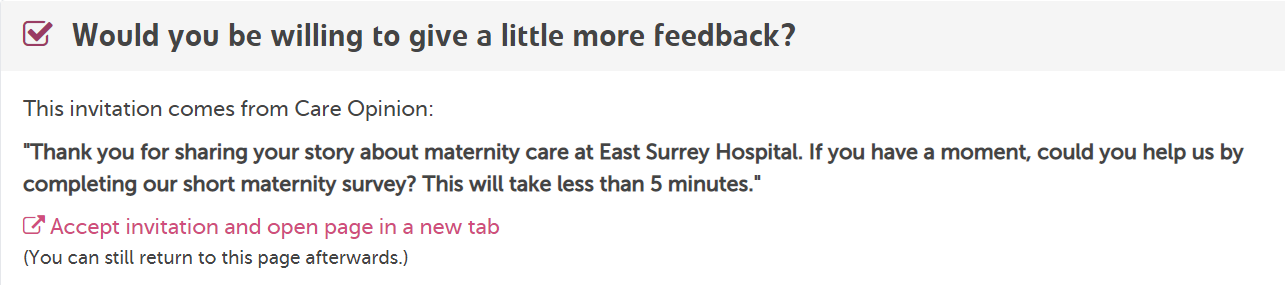 What are the pros of using an invitation link ?
With an invitation link you can customise the “tell your story” workflow, or direct people to the "kiosk workflow". 

Your invitation link can:
make sure a specific health/care service is pre-selected
add specific tags to new stories
after a story is told, invite the author to visit your own survey or consultation too
For English services you can add the FFT question to the kiosk work flow
Track stories relating to a specific topic by using subscriber tagging 
Feedback focus
What are the cons of using an invitation link?
You need to share a specific link with people, be that via email, a message on paper or a QR code

Stories that are not submitted via this link are not tracked, ie if the patient chooses to call or fill in a leaflet 

Invitation links can only be tagged to one service. E.g. The emergency department at the Northern General, to use the kiosk mode

It may be more complicated than you need if you just want feedback for a single department/location and don’t want to track the link.
Live site here
How to create an invitation Link
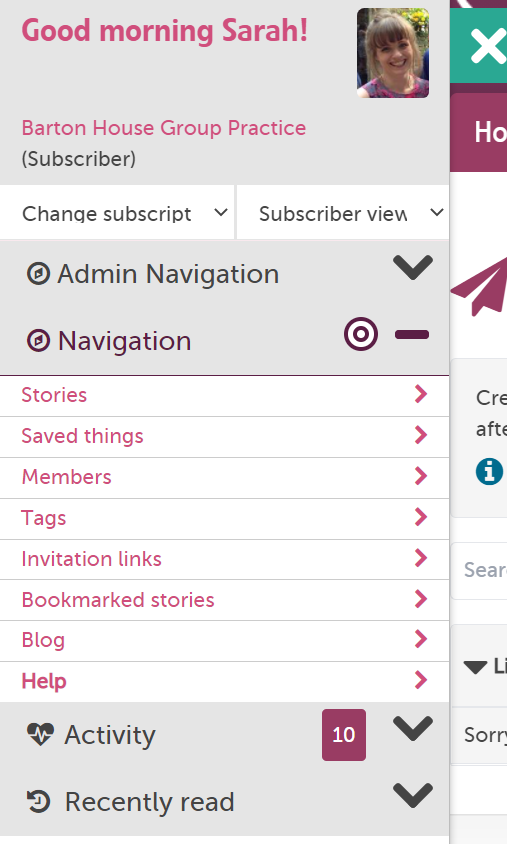 Example: I am a GP practice manager and I want to get feedback on our nursing services. I plan to text patients after their appointment and/or ask them to scan a QR code on the way out.

1: I need to be logged in and go to “invitation links” in the drawer
This takes me to the invite link page for my subscription. I can see if any of my colleagues have created links previously (no links in this case)

2: I need to click “new invitation link”
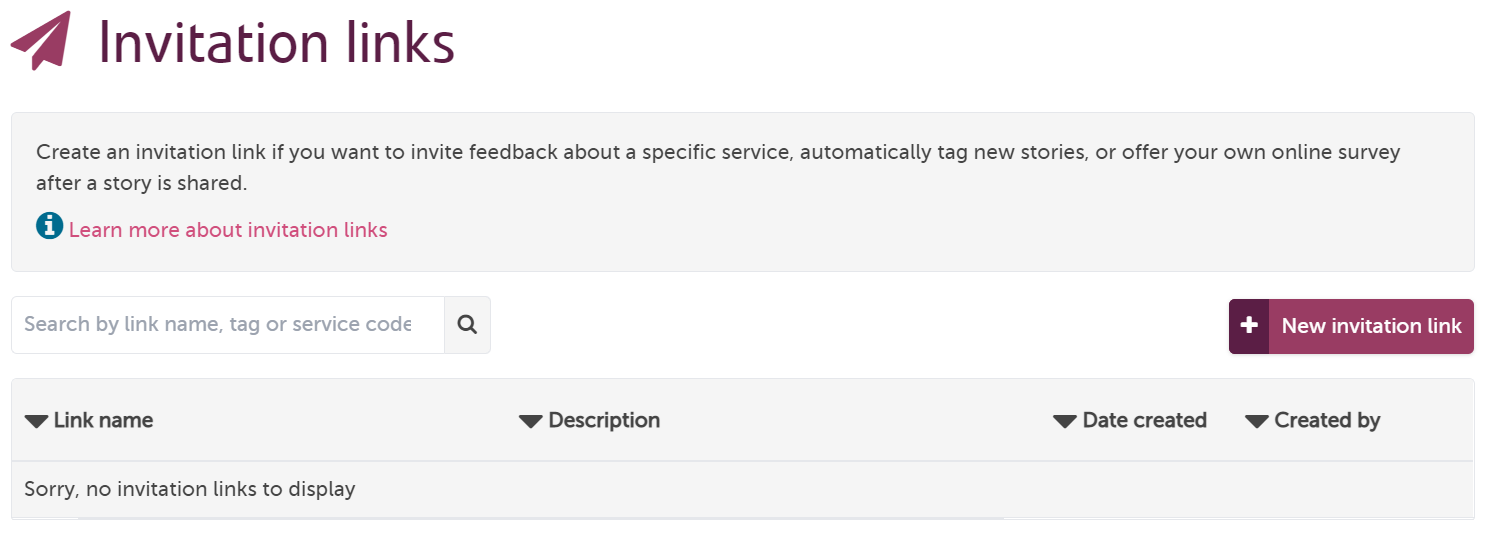 3: I give my link a name – this will show on the end of the URL. 
 Note: It does not have any effect on where the stories are tagged to – this is on the next slide. The name cannot be edited after it has been shared

4: I give the link a description so me and my colleagues know what it is to be used for.
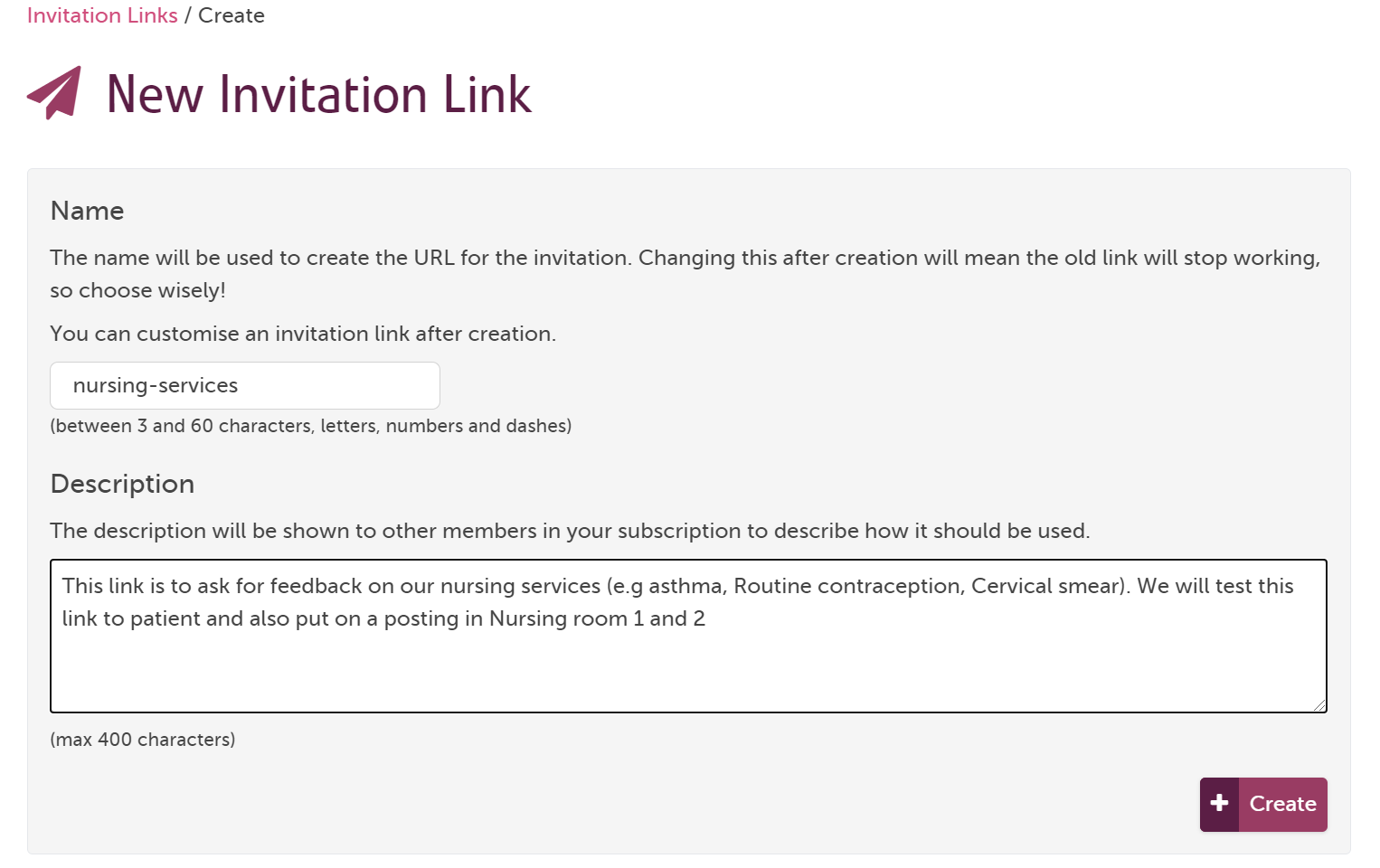 [Speaker Notes: Name should be short and contain no spaces or capital letters]
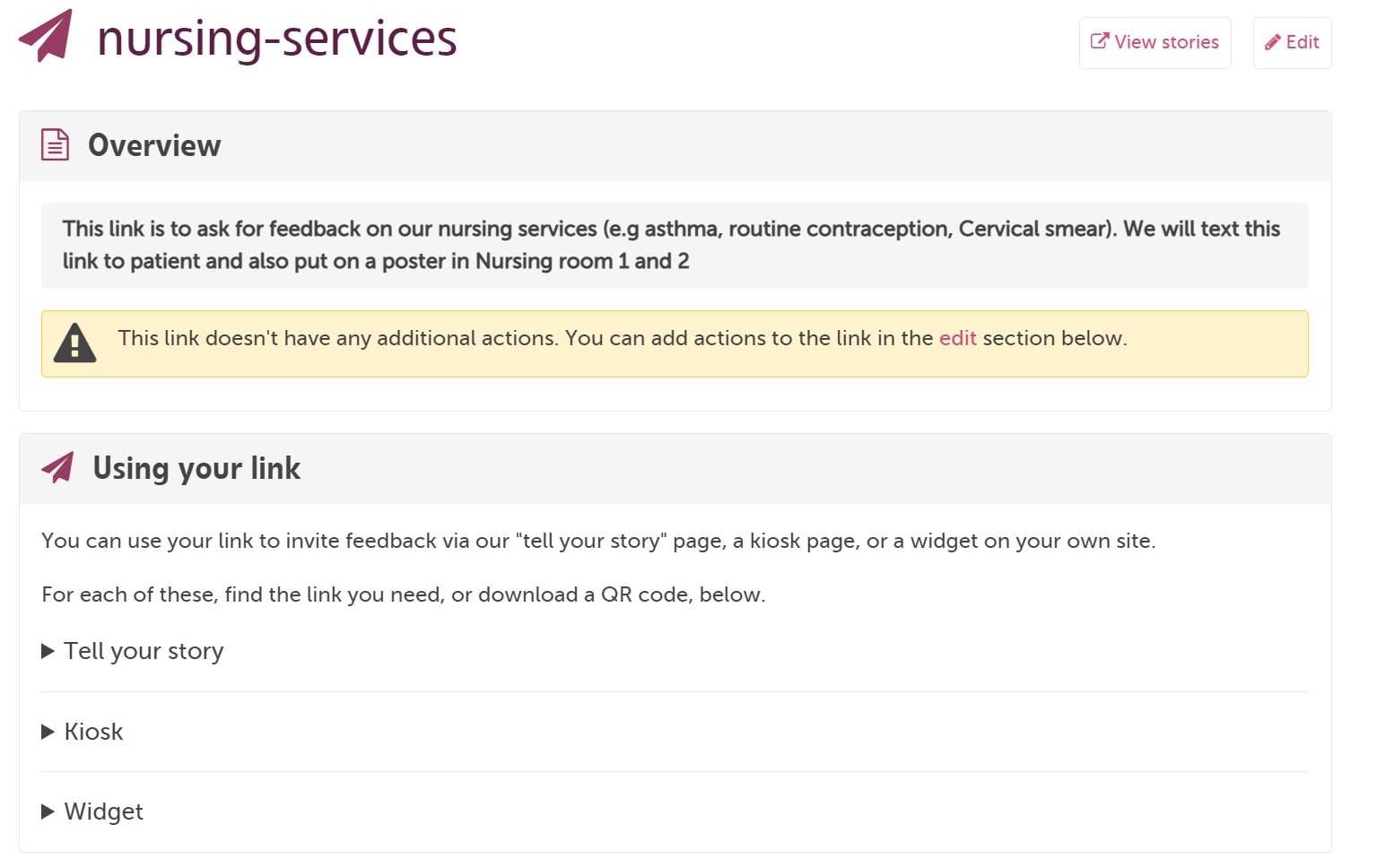 5: Important! If you want the feedback to be linked to a service, In this case my GP practice, you need scroll done the page and add it in the “edit” section

6: click the green plus then save.
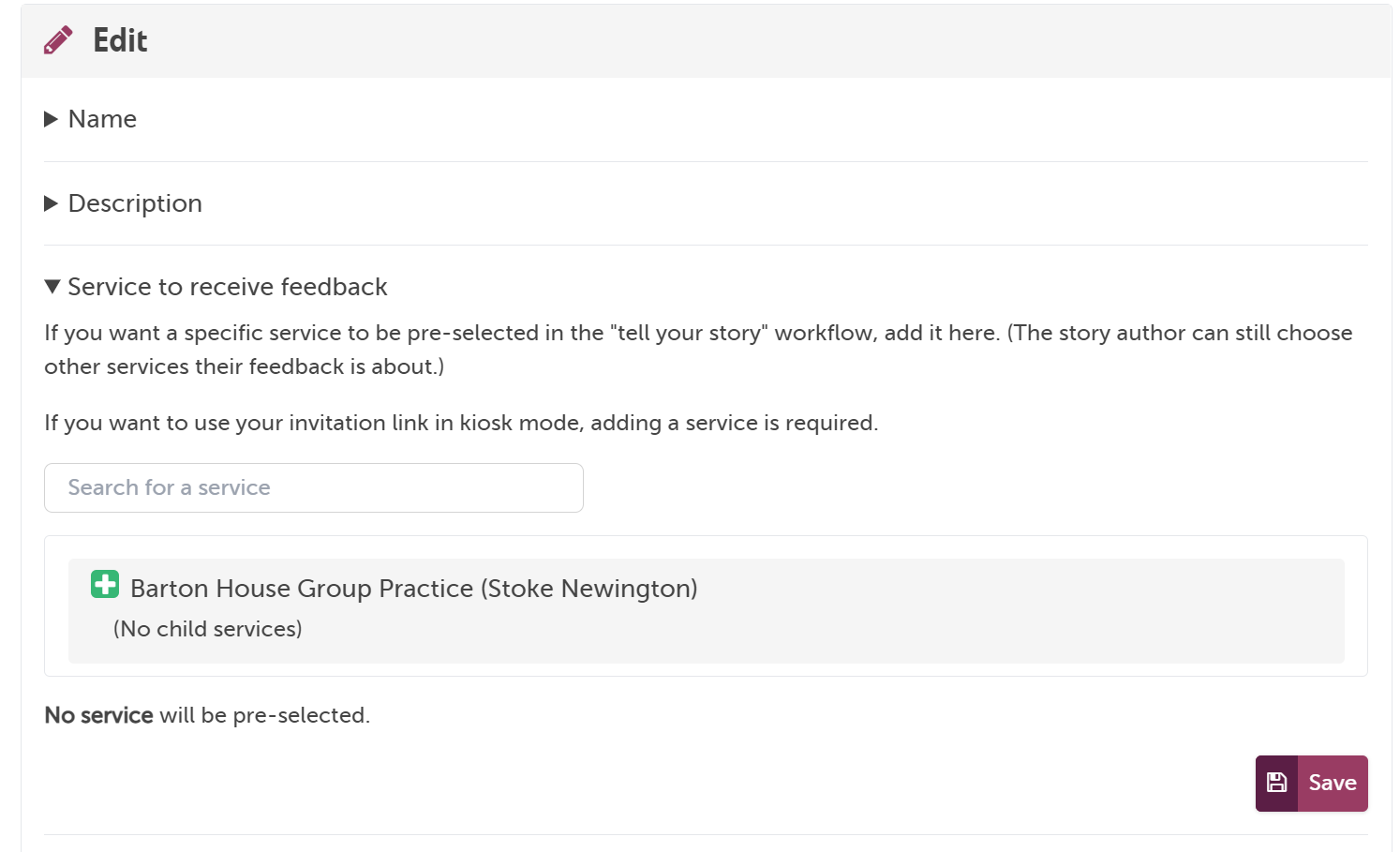 7: Still in the Edit section: I also add a subscriber tag of “nursing services” so I know the feedback is about this specially and I can also use this tag to link in feedback that has not come in via the invite link.
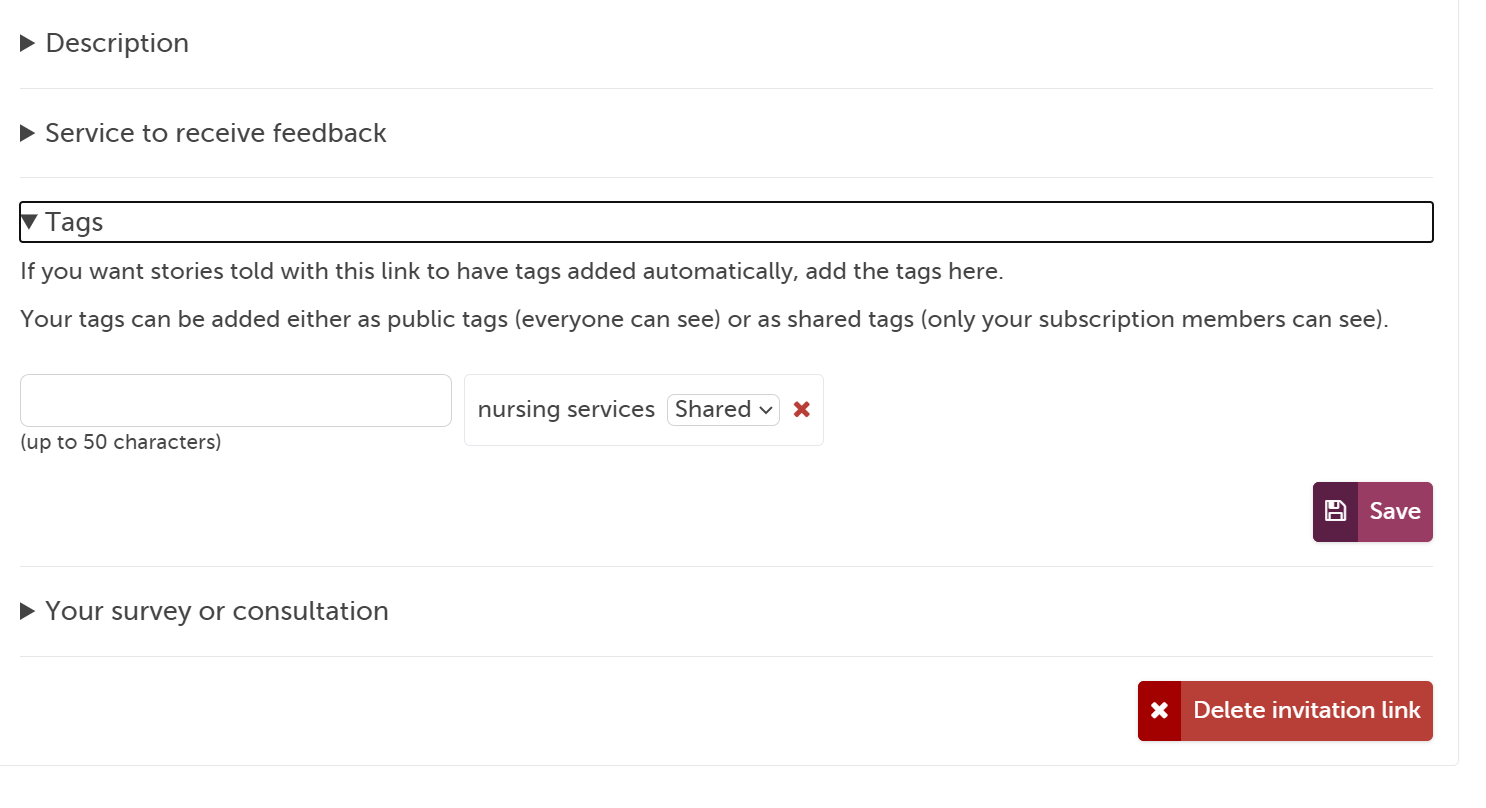 8: Finally, if I want to add a link to my own in-house survey at the end of the Tell your story workflow (not the kiosk workflow) I can add this here too, with a short patient facing description.
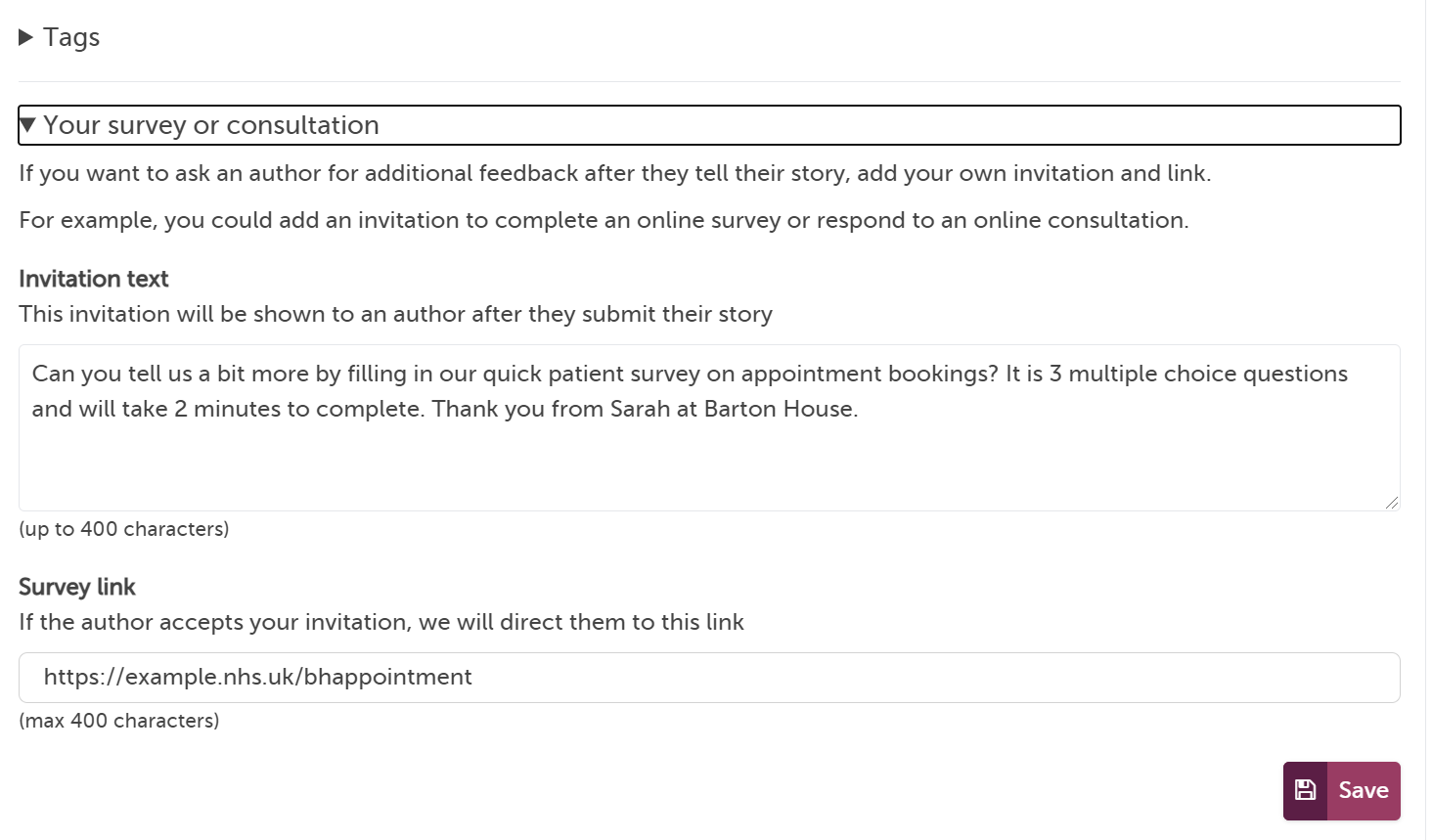 Now you are ready to share your link with the 🌎
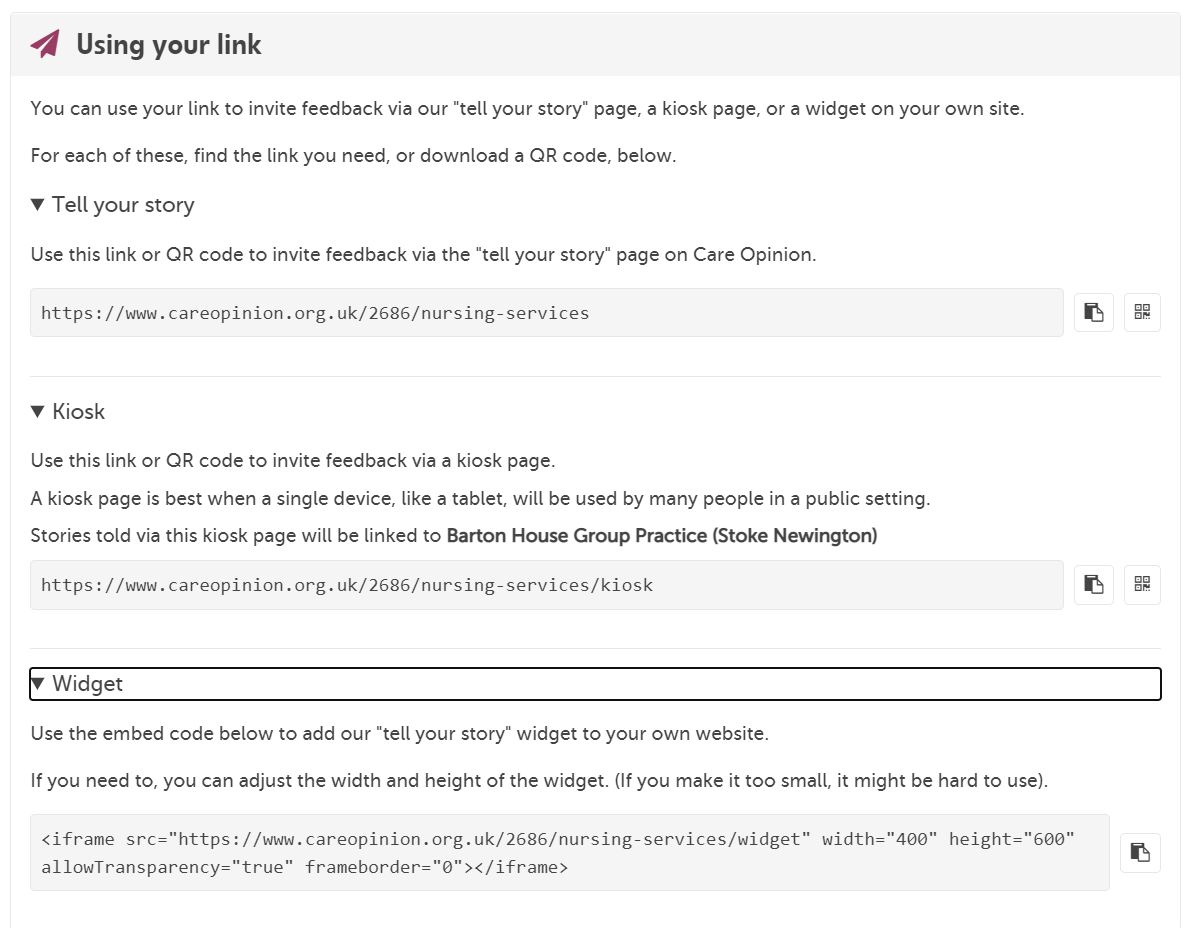 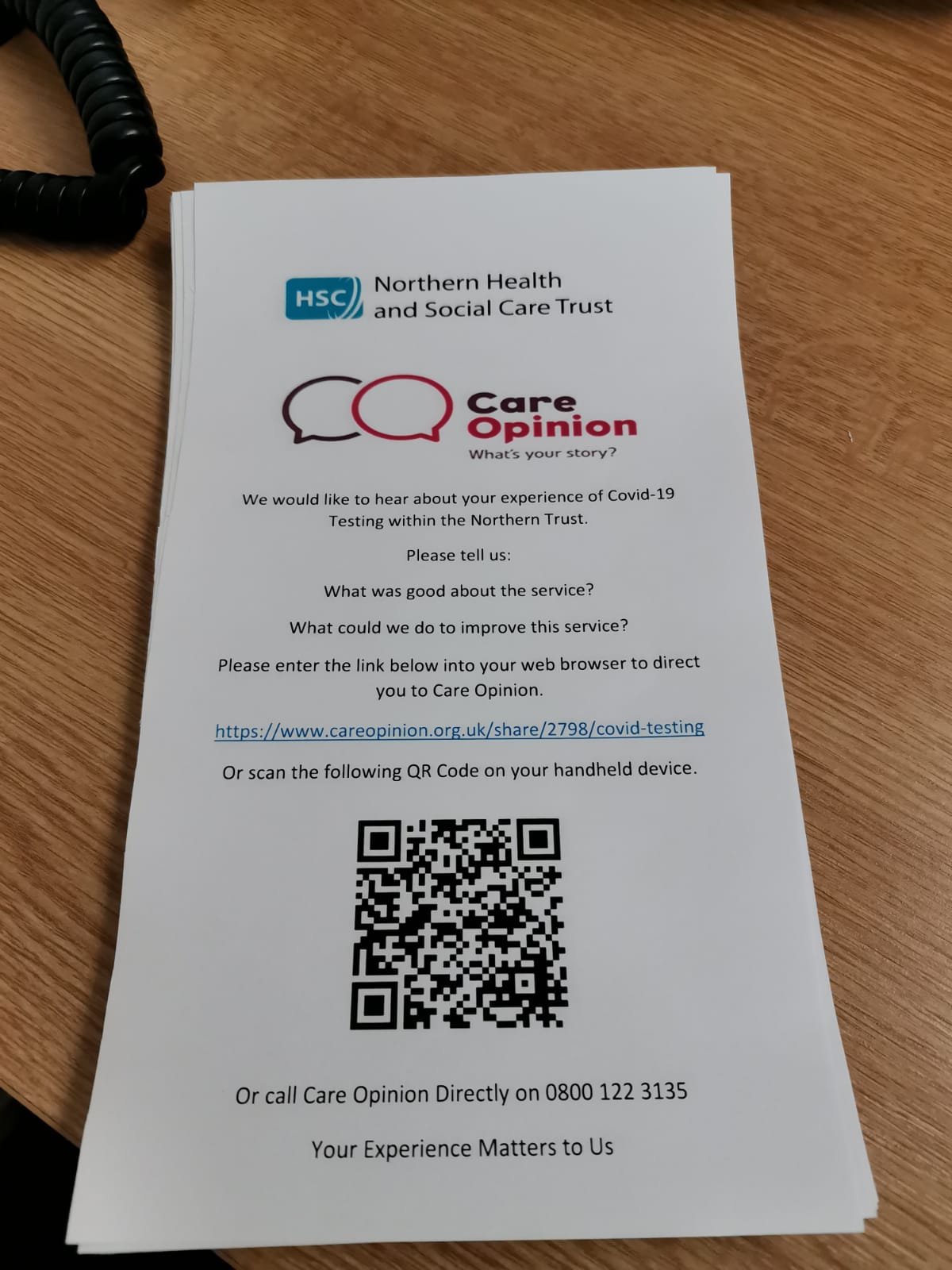 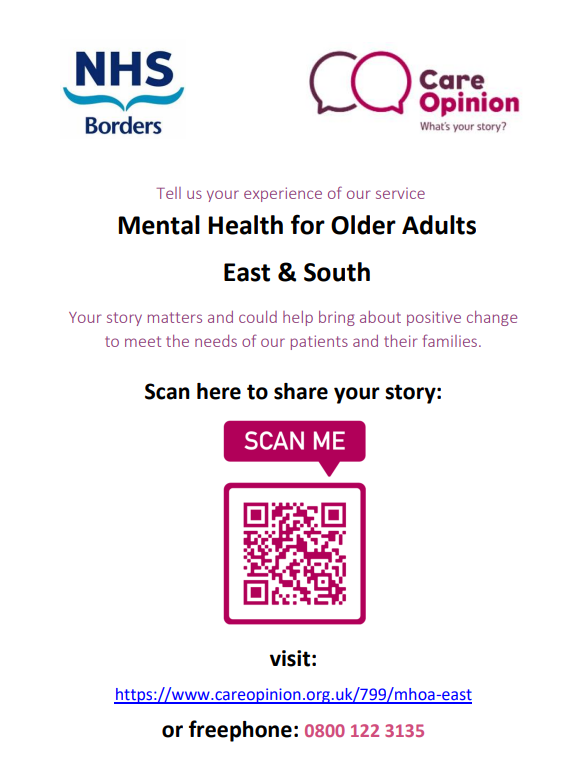 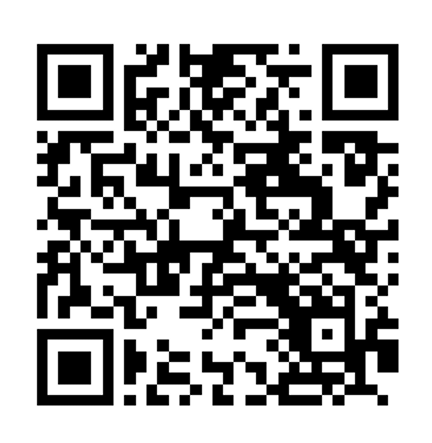 Create QR code
Copy link
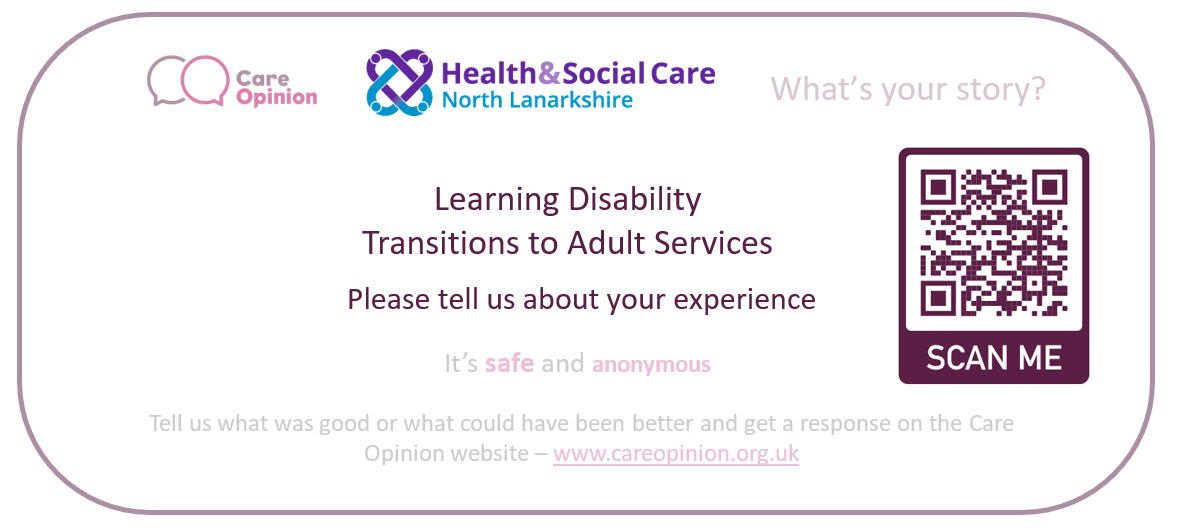 See stories submitted on this link here
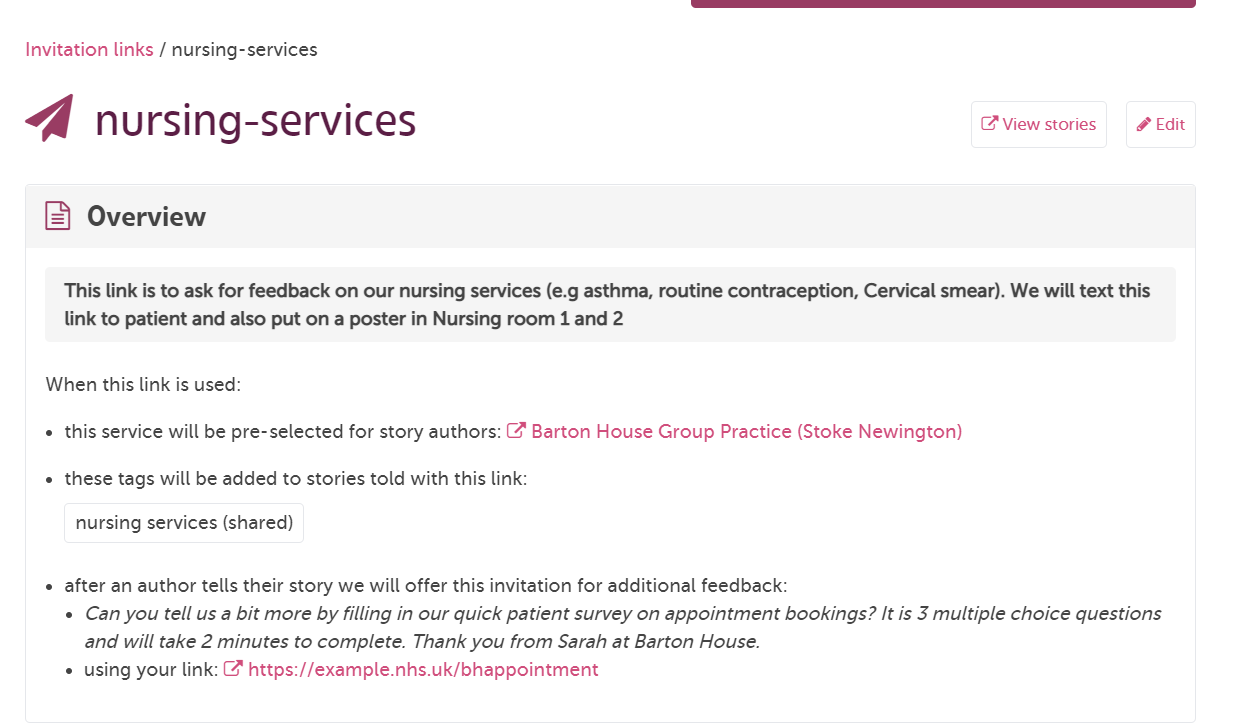 Some things to note
You should not change the name of an invitation link after you have created it

Be careful deleting active links. You will lose the connection between the stories

You can use all the CO reports and visualisations on stories submitted on the link
[Speaker Notes: https://www.careopinion.org.uk/info/invitation-links]
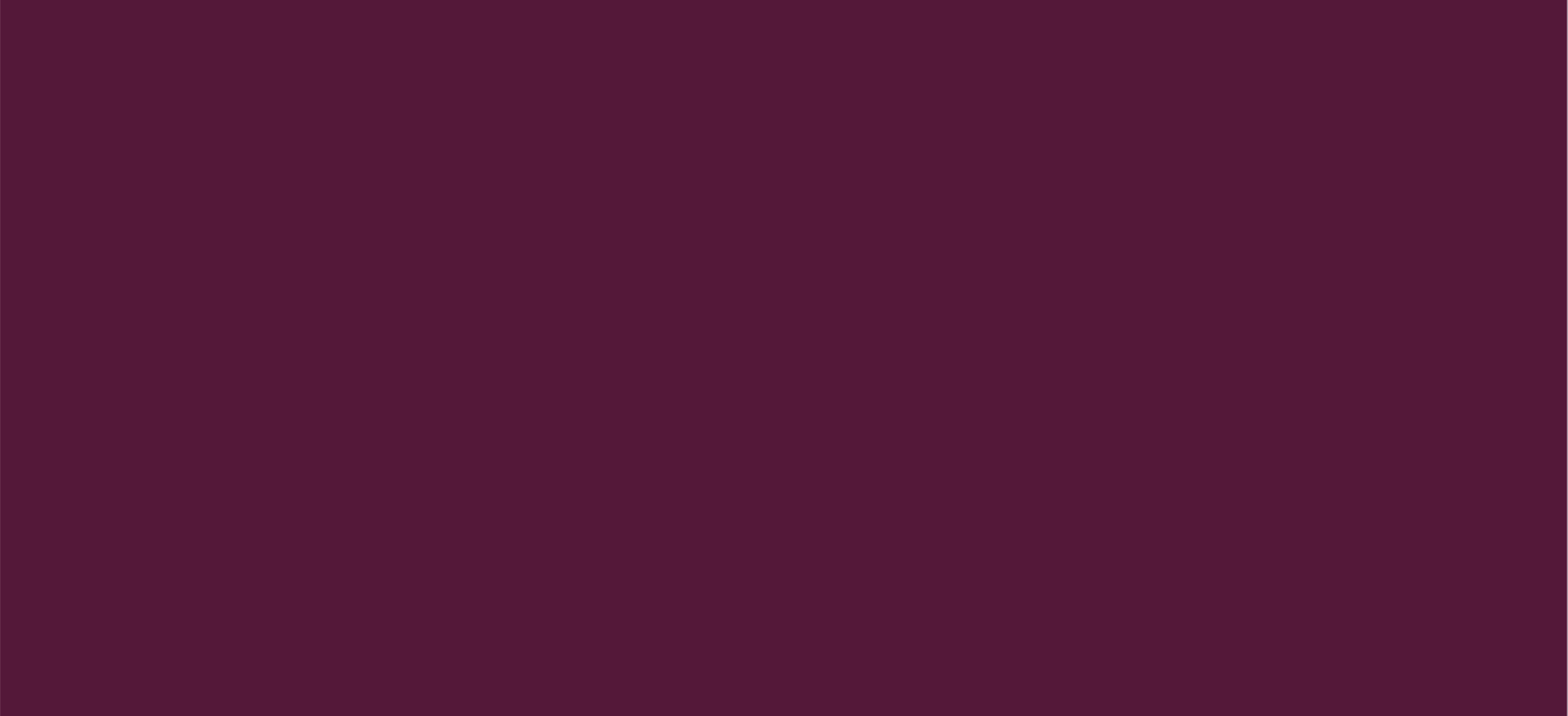 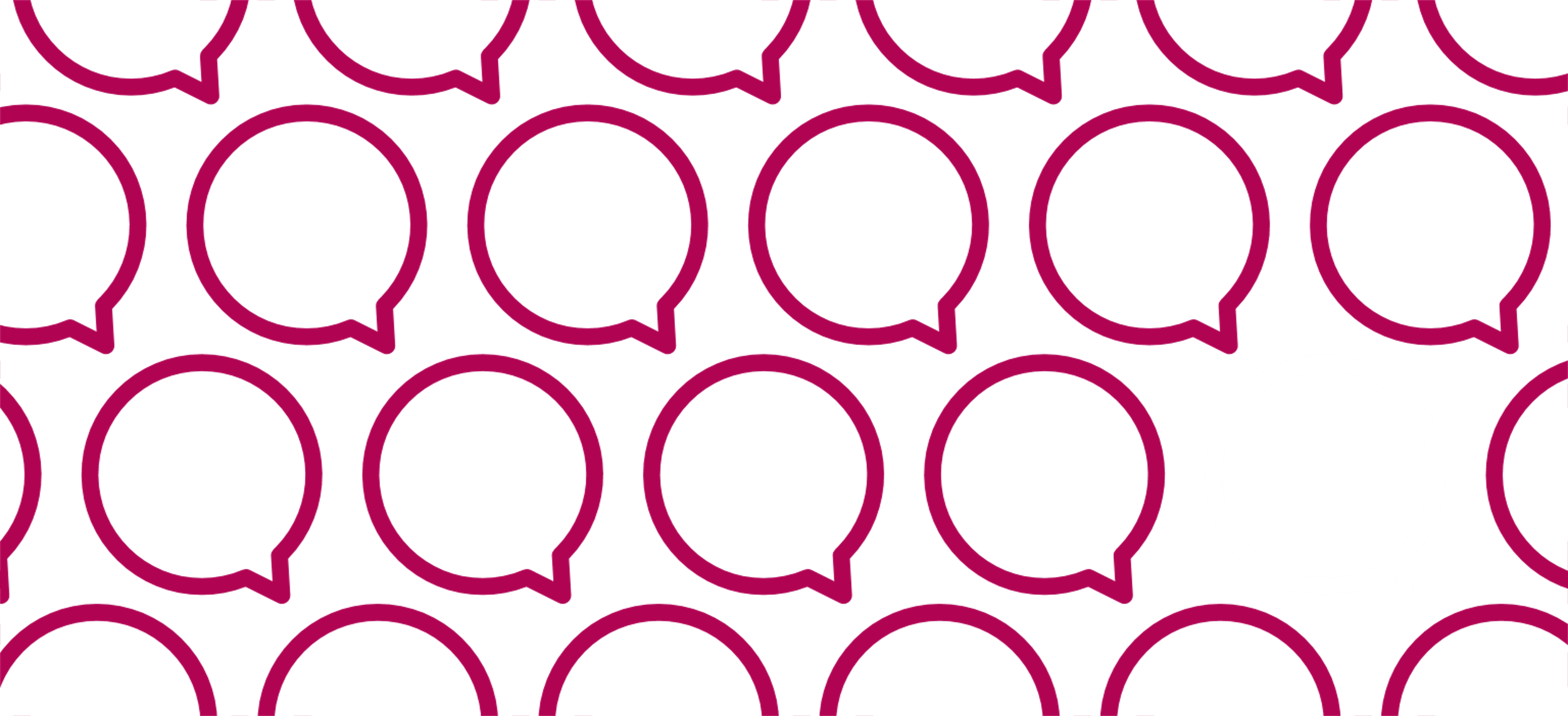 ❔❔❔
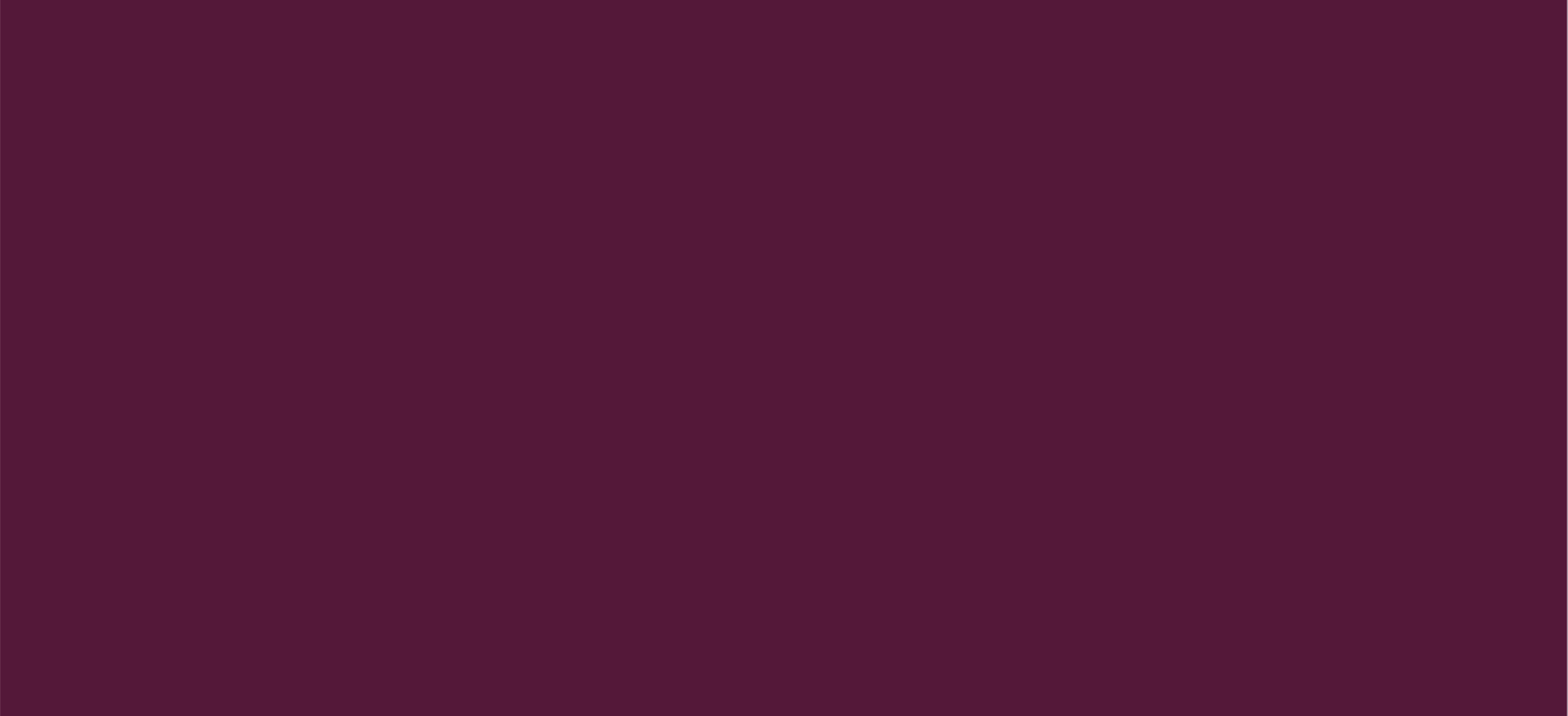 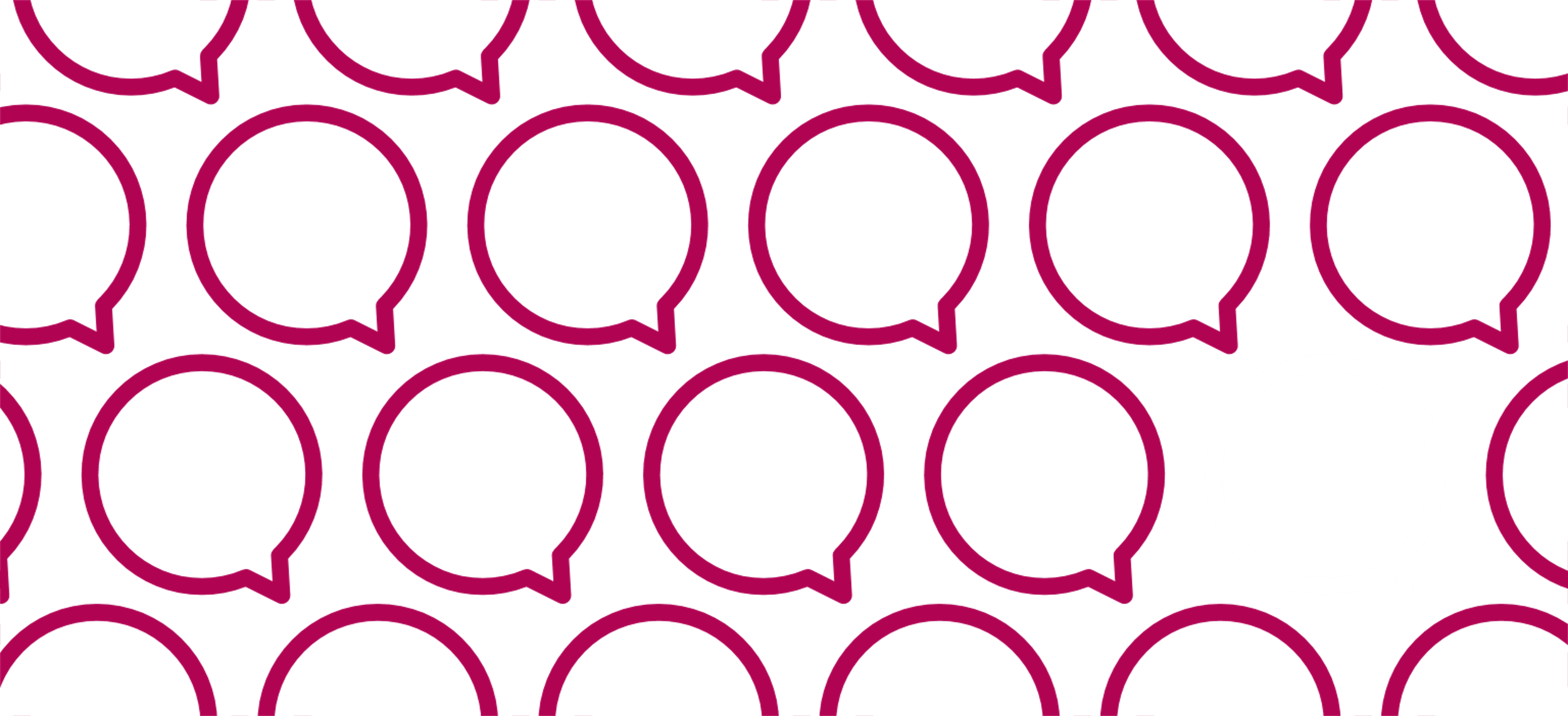 Thank 
you